ЗАВІТАЙТЕ У КАЗКУ
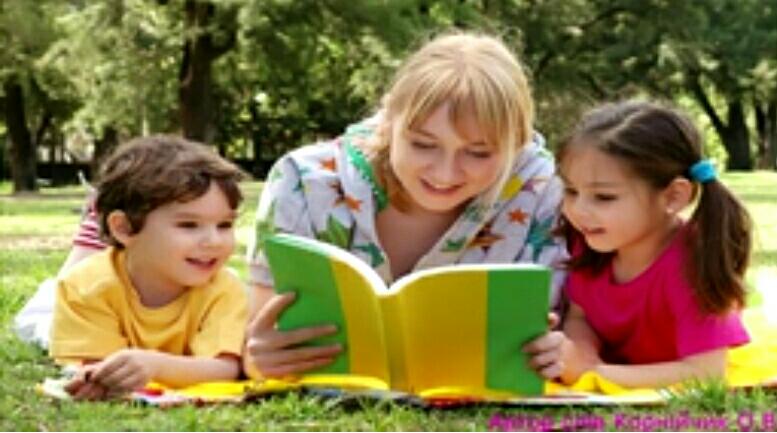 Підготувала: Світлана ГАЄВА
Загадки
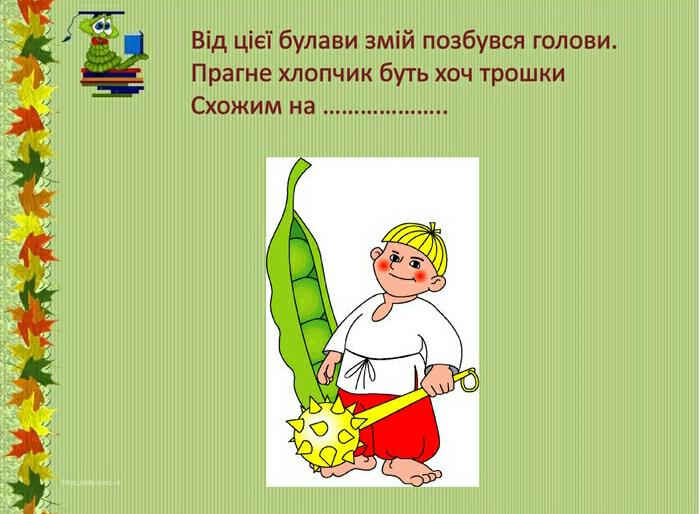 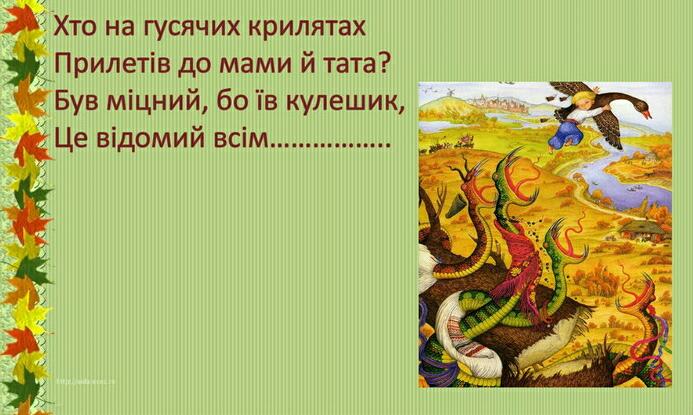 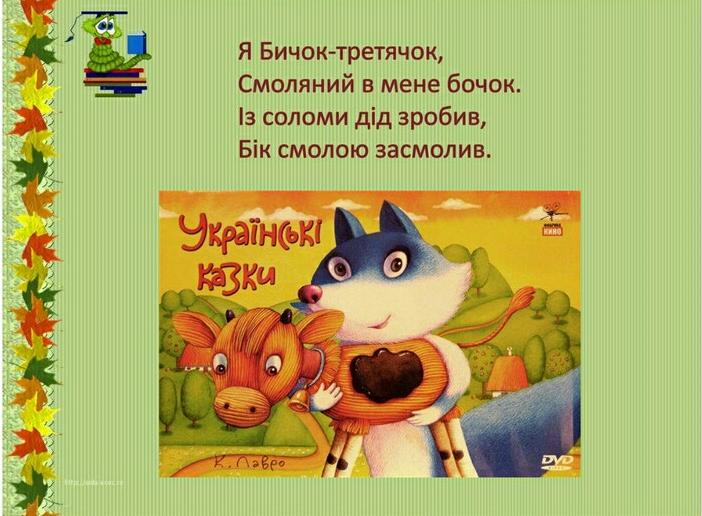 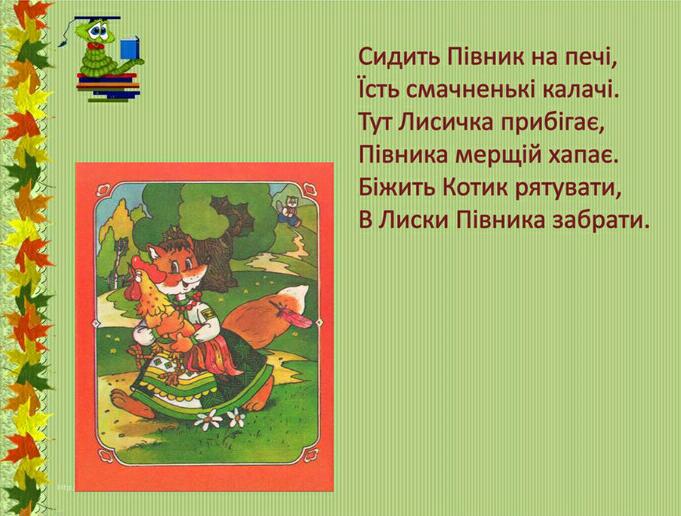 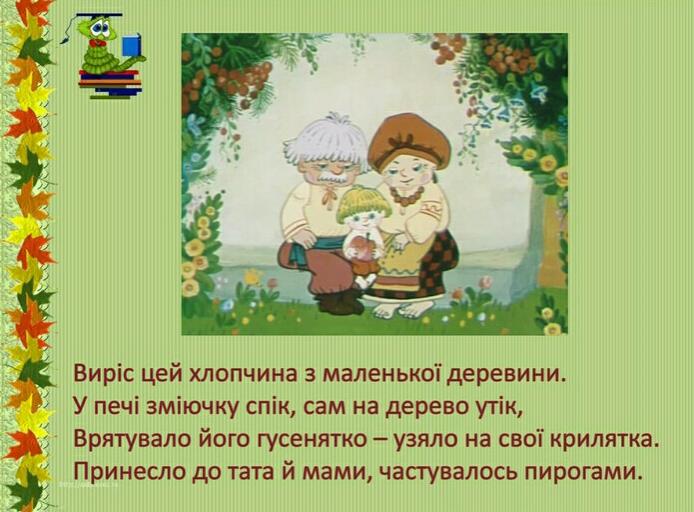 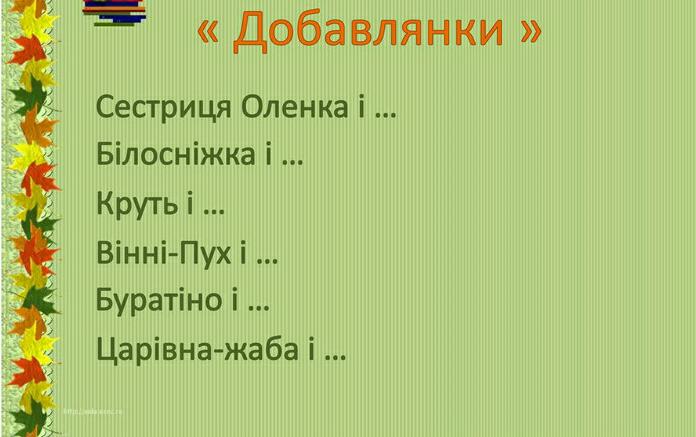 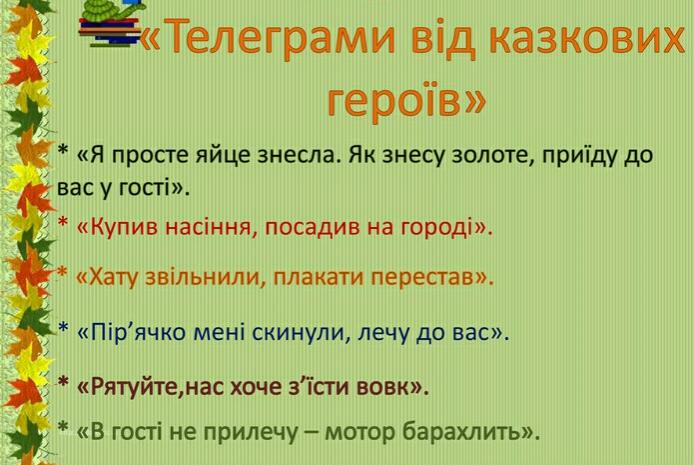 Відгадайка
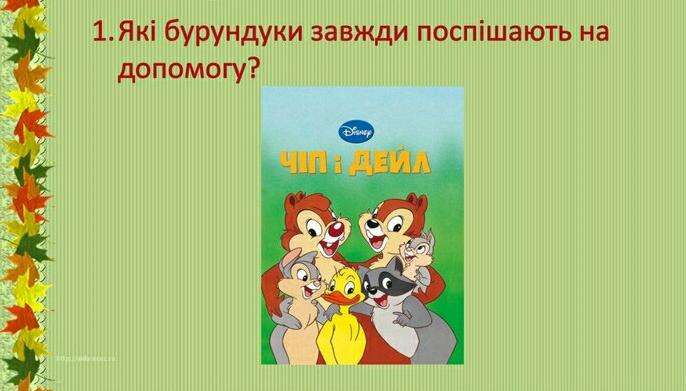 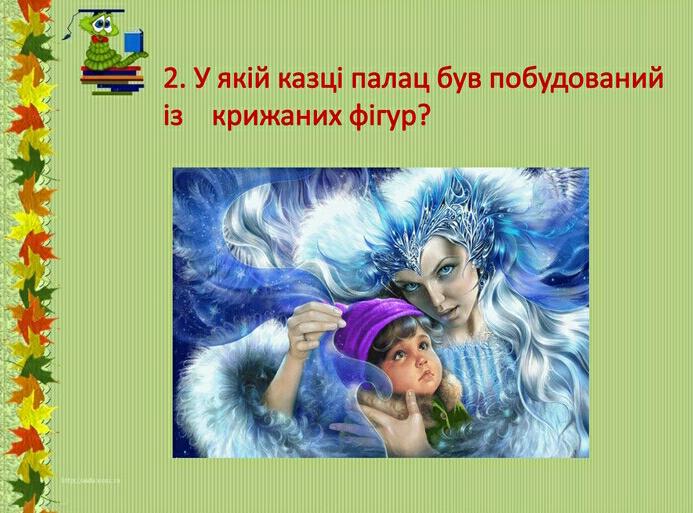 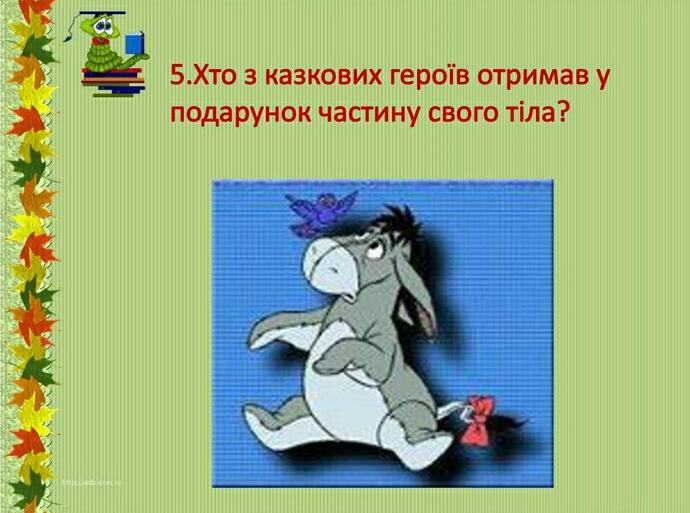 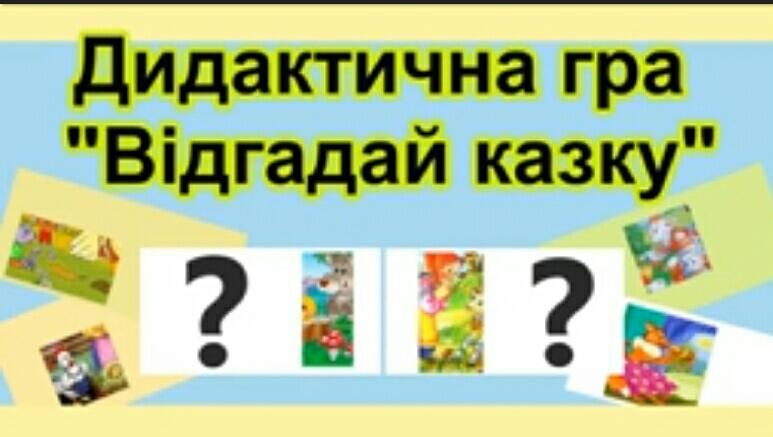 https://youtu.be/crFKKBwgxbQ
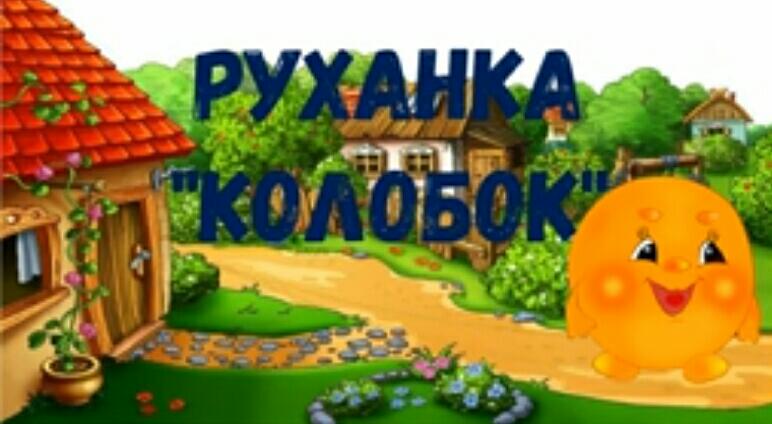 https://youtu.be/vrPUPNhlQdw
Цікаві запитання
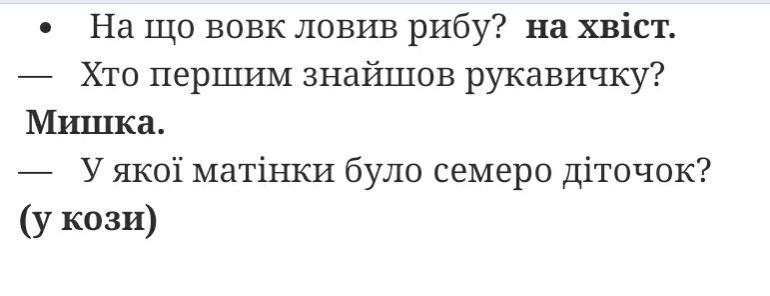 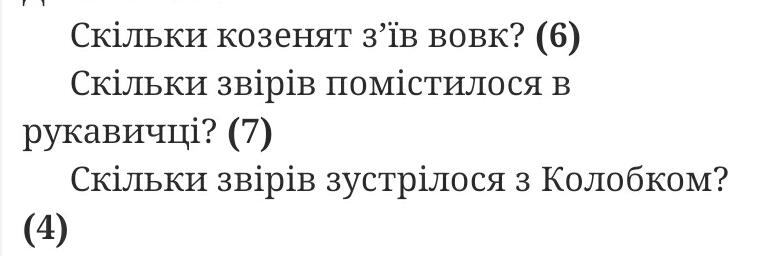 Пісенька «Завітайте у казку»
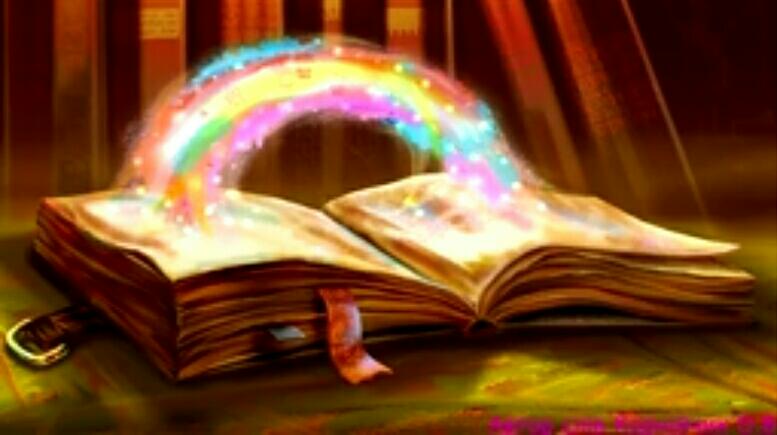 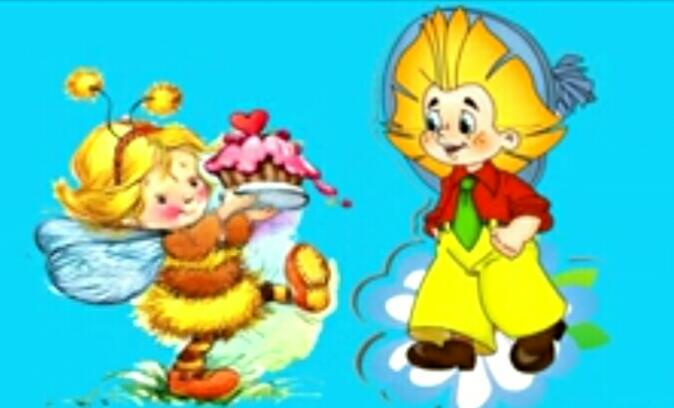 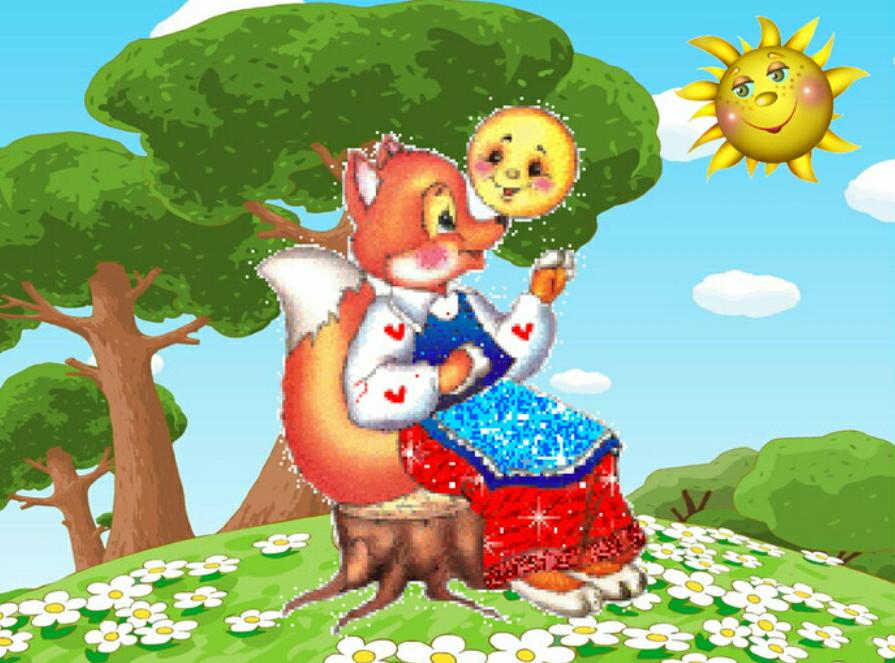 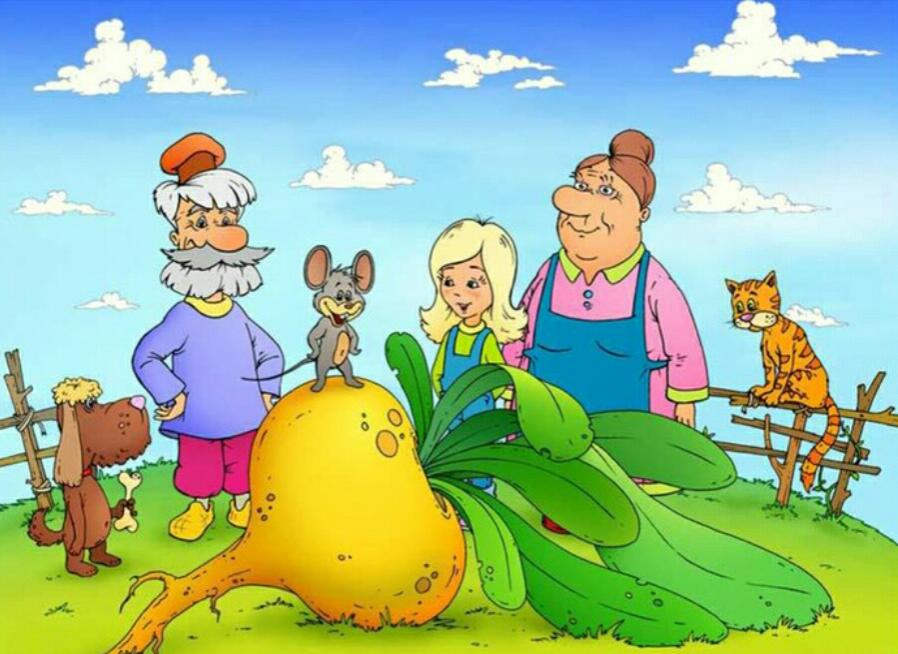 Розмальовка
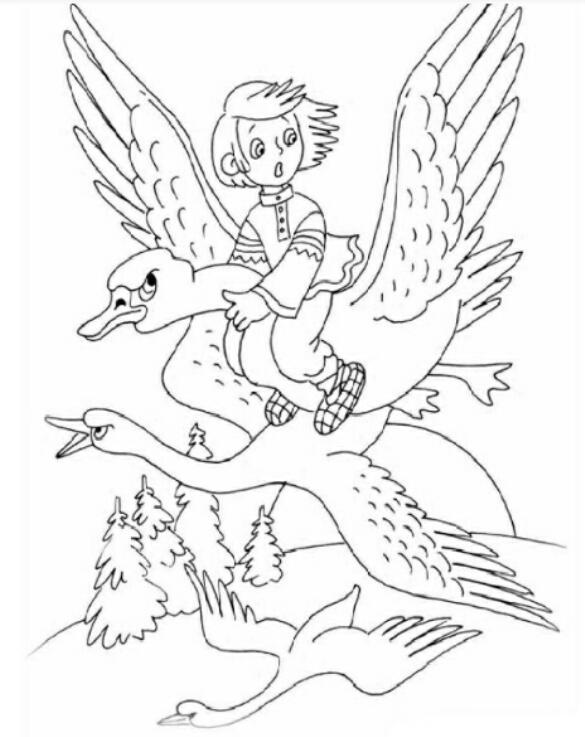 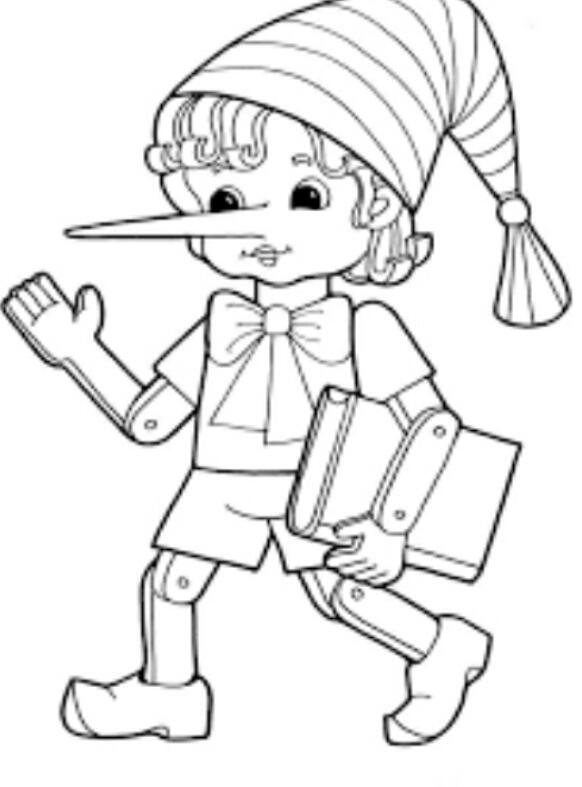 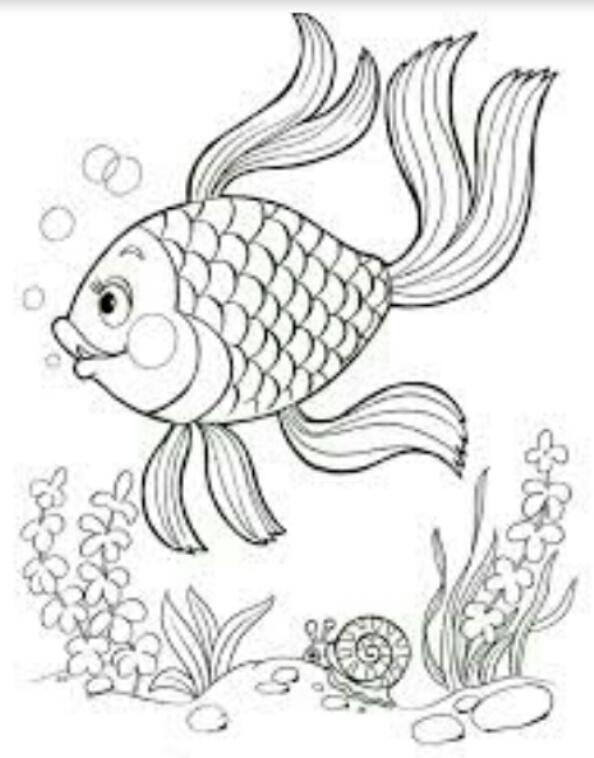 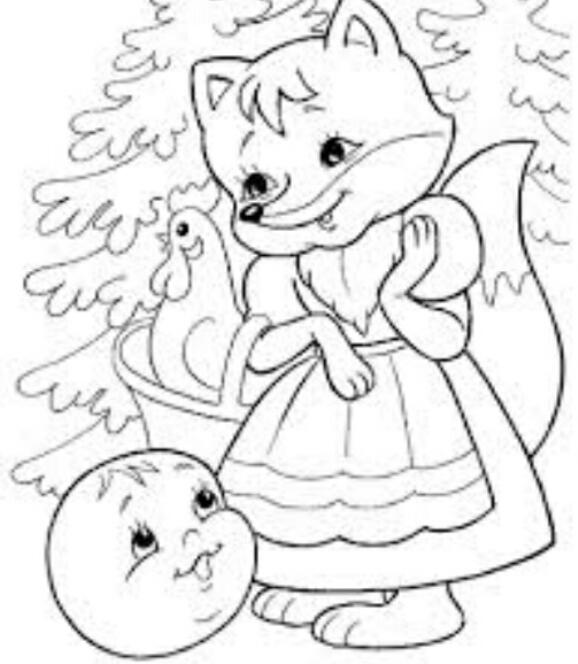 КАЗКА - це
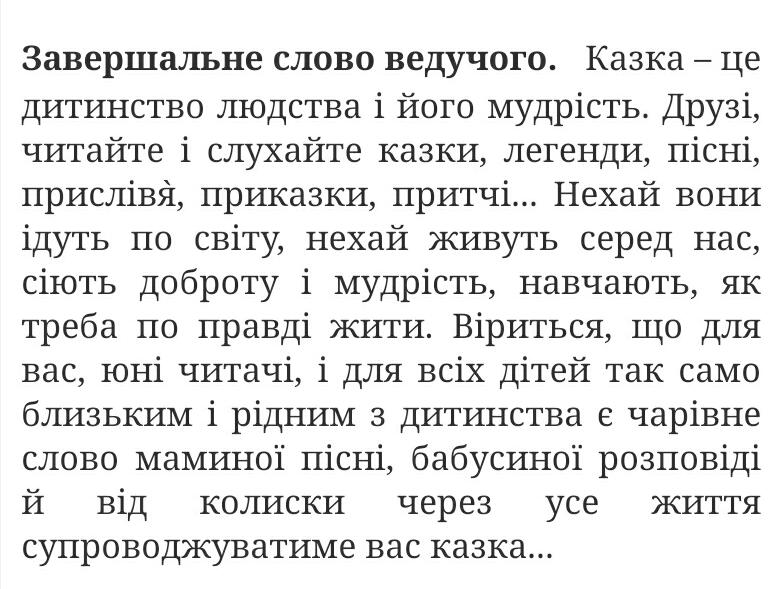